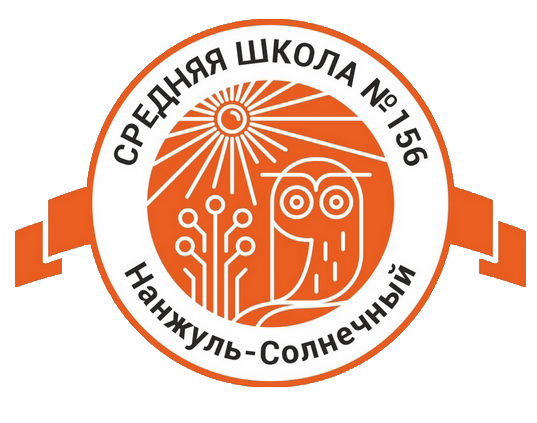 ПЕДАГОГИЧЕСКИЙ СОВЕТ
Дата: 29.03.2023 г.
Время: 10.00
Место встречи: библиотека МАОУ СШ № 156
Повестка дня
1. ………………….(Антропова Н.М. )
2. Независимые процедуры : объективность, алгоритм работы ( Руднева Л.А.)
3. ФОП - федеральные образовательные программы (Руднева Л.А.) 
4. Организация работы учителей 5-9 классы по формированию функциональной грамотности (Мушкарина Е.В.)